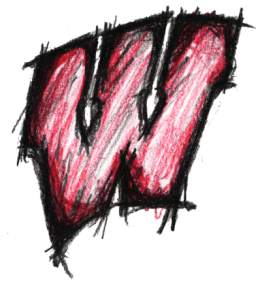 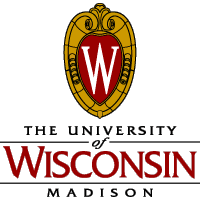 Multi-Scale Surface Descriptors
Gregory Cipriano, George N. Phillips Jr., and Michael Gleicher
[Speaker Notes: Today I’ll be presenting our work, titled ‘multi-scale surface descriptors’.]
Multi-Scale Surface Descriptors
Multi-Scale
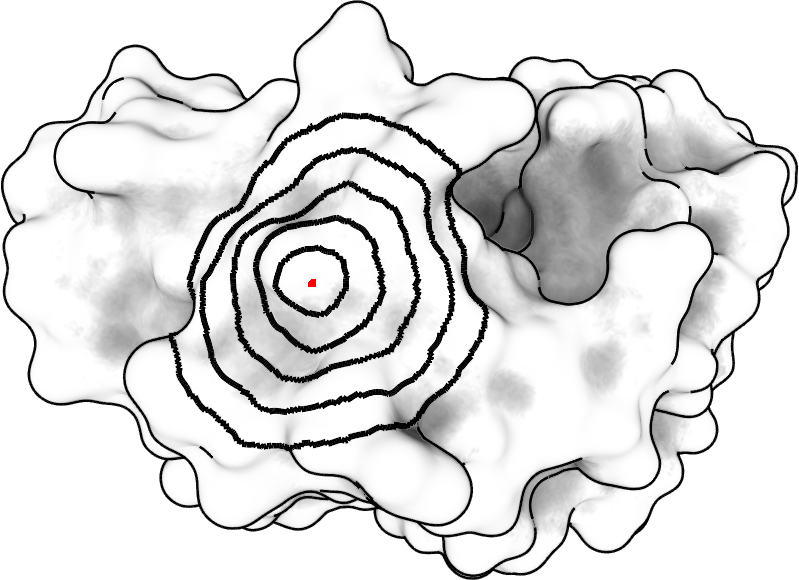 Captures phenomena of many different sizes/scales
Local Shape Descriptors
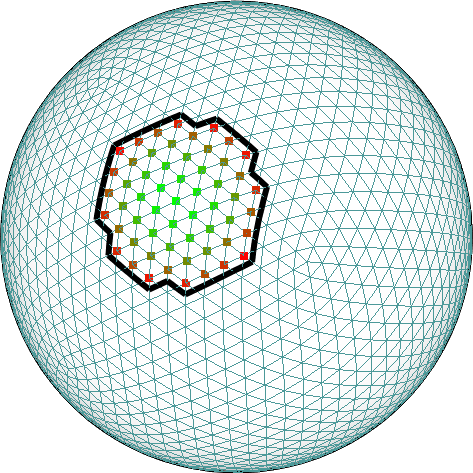 Distill shape into a vector of numbers
[1.5, 0.1, -1.5, … ]
[Speaker Notes: At it’s most abstract, the idea with multi-scale is that we capture phenomena at multiple scales. 

This could be done by constructing multiple levels of detail, or as we do, by investigating the properties of regions of the surface, of varying sizes.

Independently, shape descriptors distill the properties of the shape of the surface at a point into a vector of numbers.]
Motivation
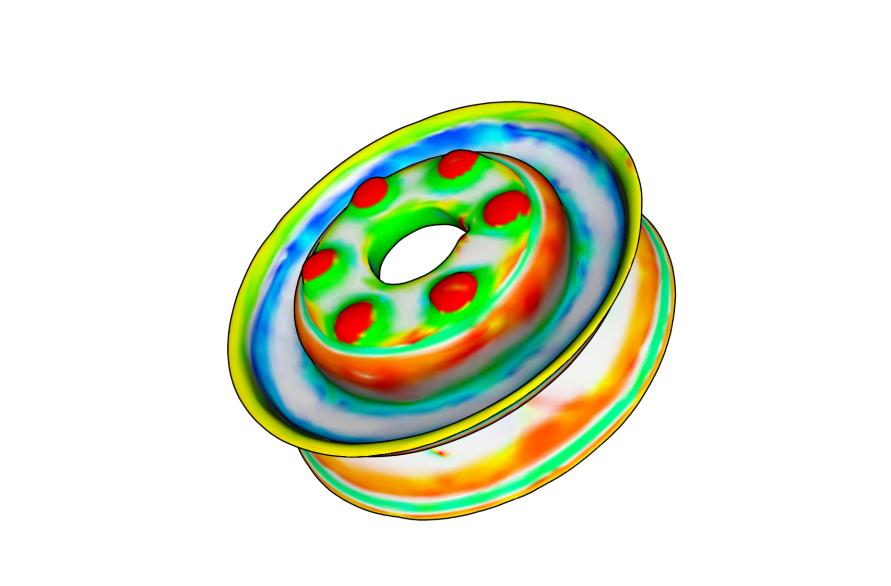 Useful for:
Visualizing and analyzing scientific data
Stylized rendering
Shape matching
…
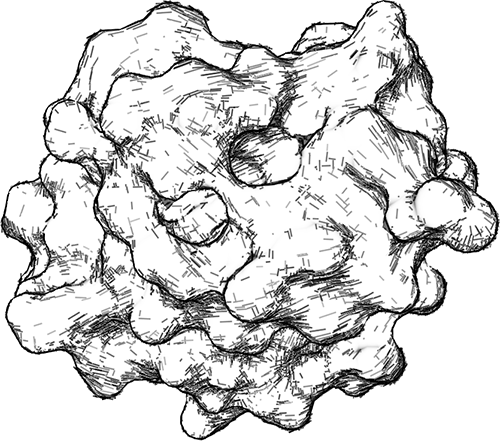 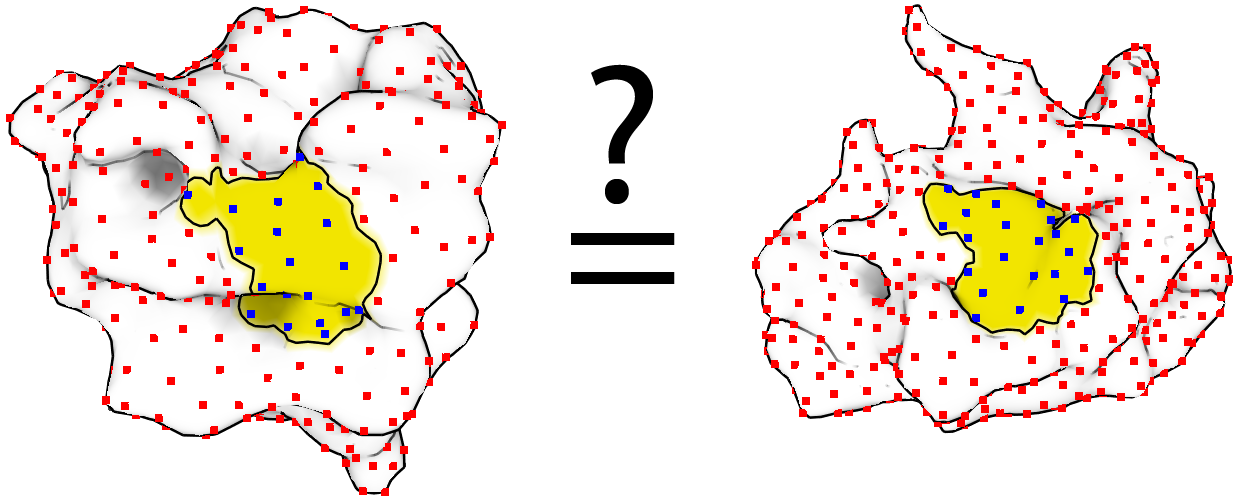 [Speaker Notes: Local surface descriptors have been found useful for a range of tasks, such as…]
What we’re going to do
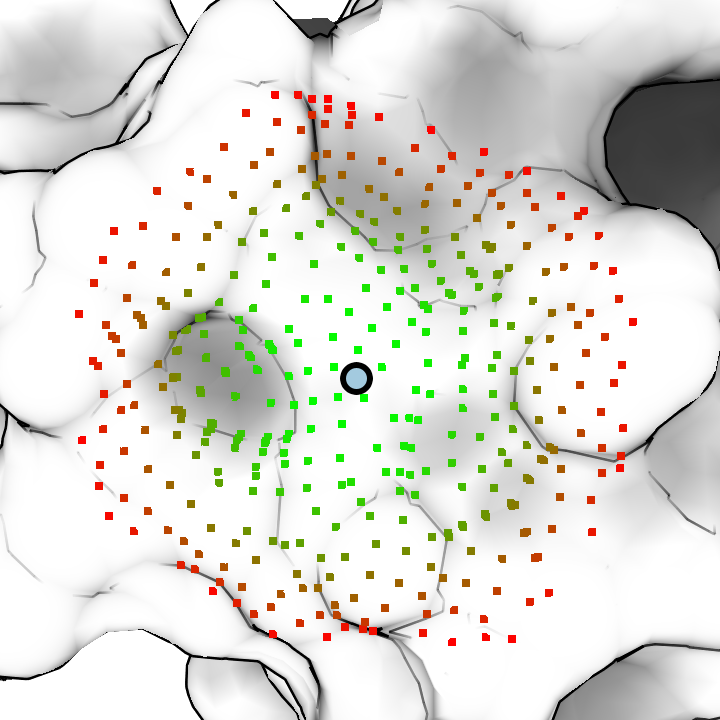 Collect regions around a point:



Statistically characterize them:




Our goal: efficient, robust, intuitive
Multi-Scale
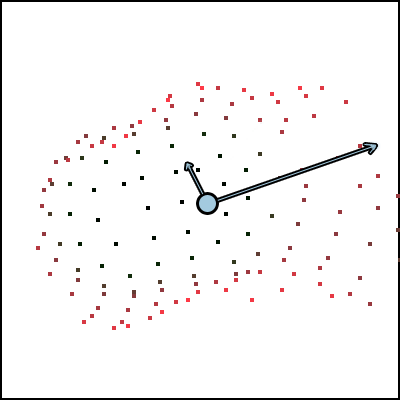 Descriptor
[Speaker Notes: So we can break down our method along the same lines…

In the first step, we find regions of varying sizes around a given point … and as I’ll show later, this allows us to be multi-scale.

In the second, we statistically characterize them … which gives us our descriptor.]
What is Multi-Scale?
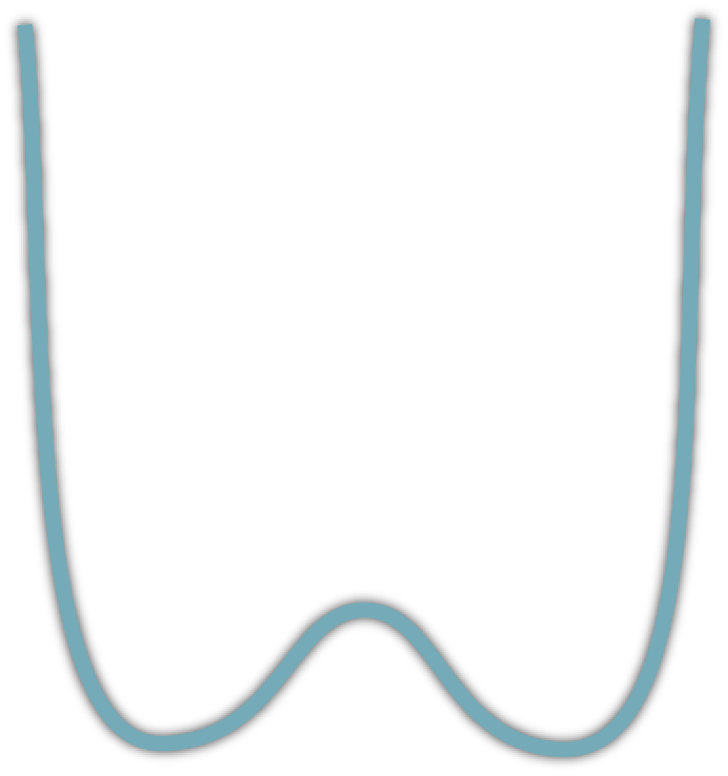 [Speaker Notes: So let me go into a bit more detail about multi scale. In particular, what do we mean by capturing phenomena at multiple scales?]
What is Multi-Scale?
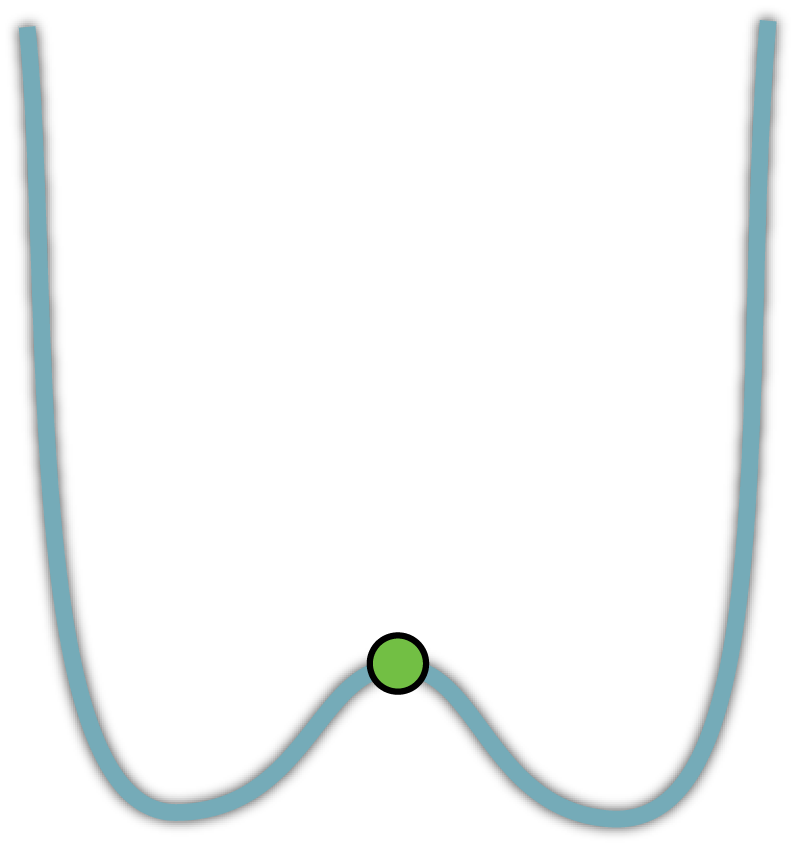 What is Multi-Scale?
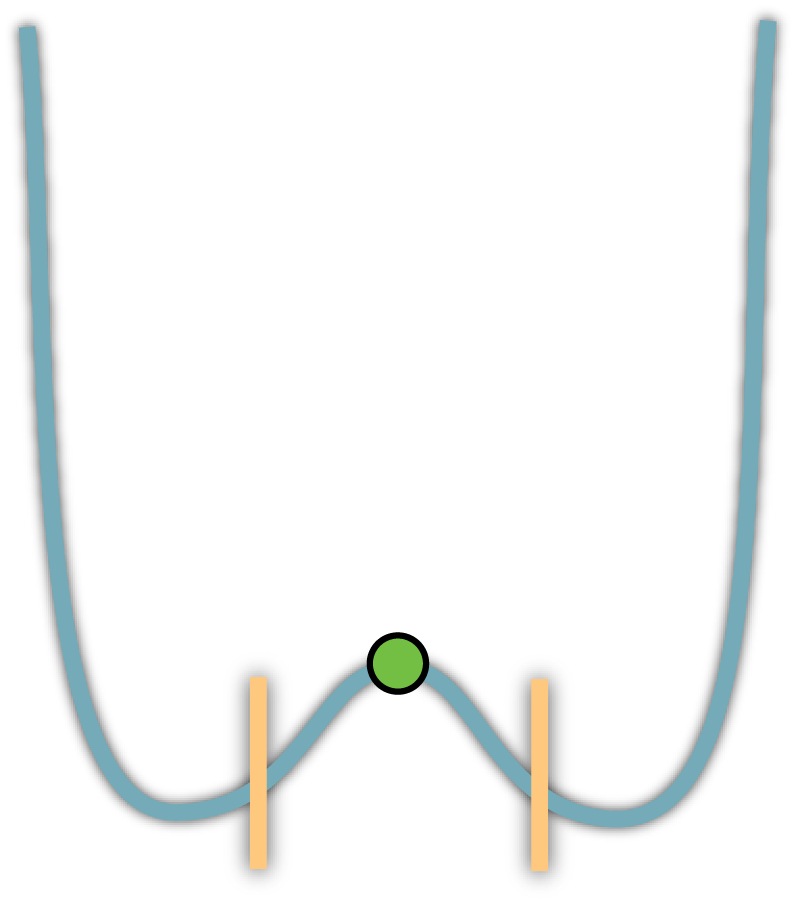 What is Multi-Scale?
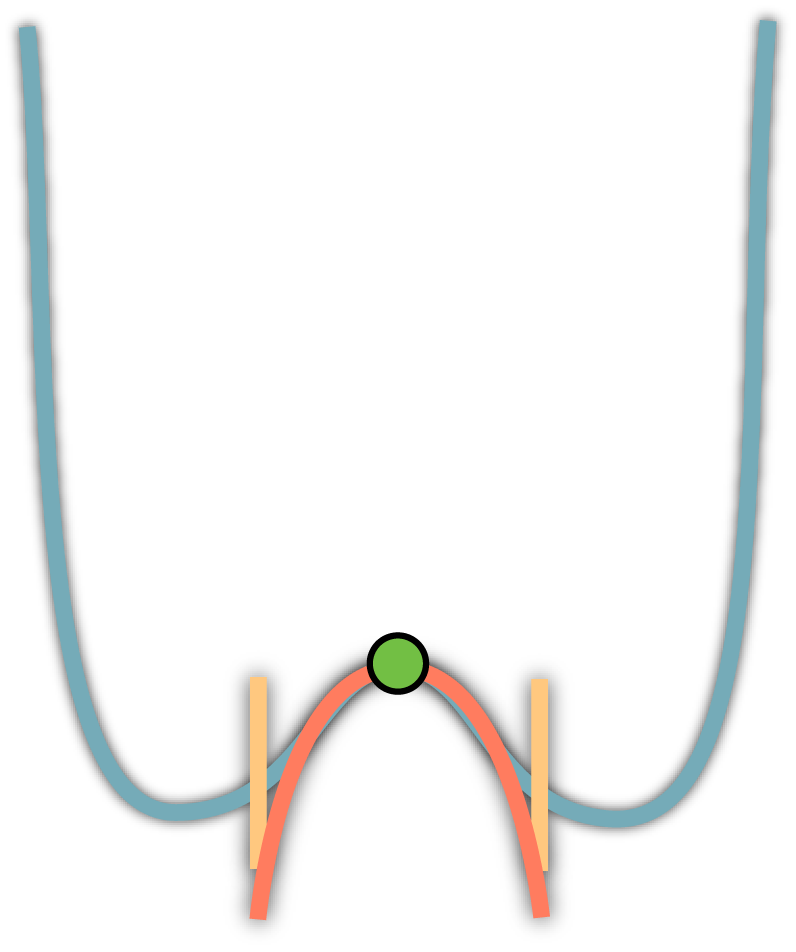 What is Multi-Scale?
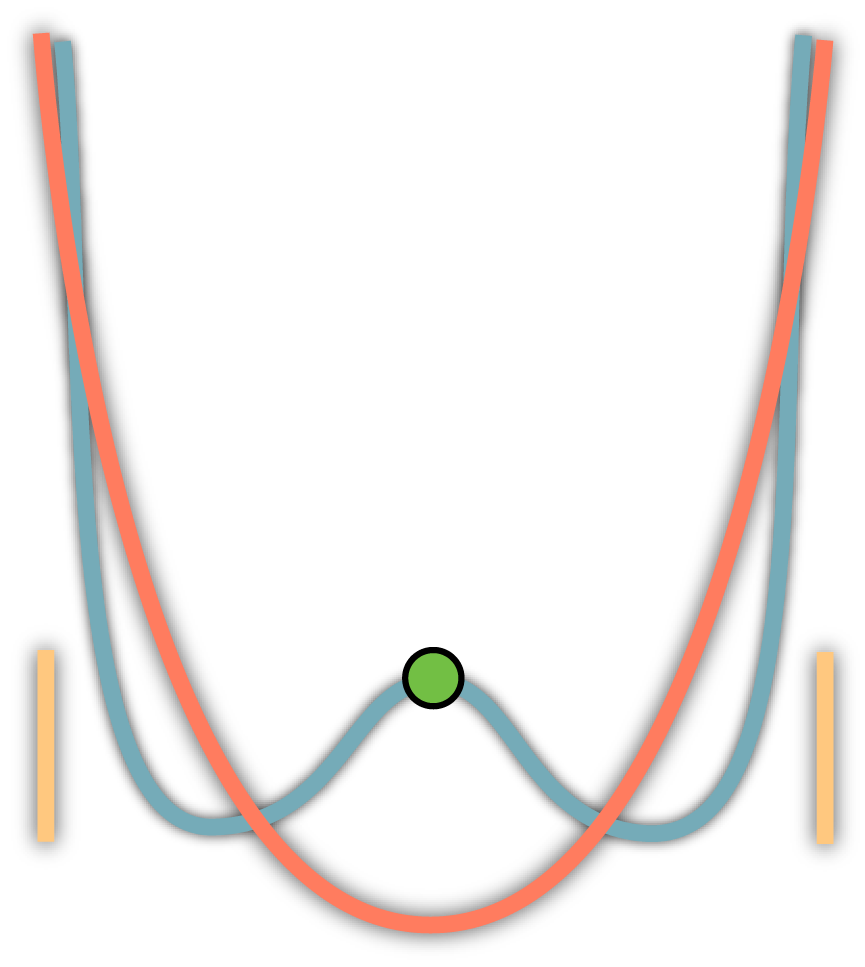 What is Multi-Scale?
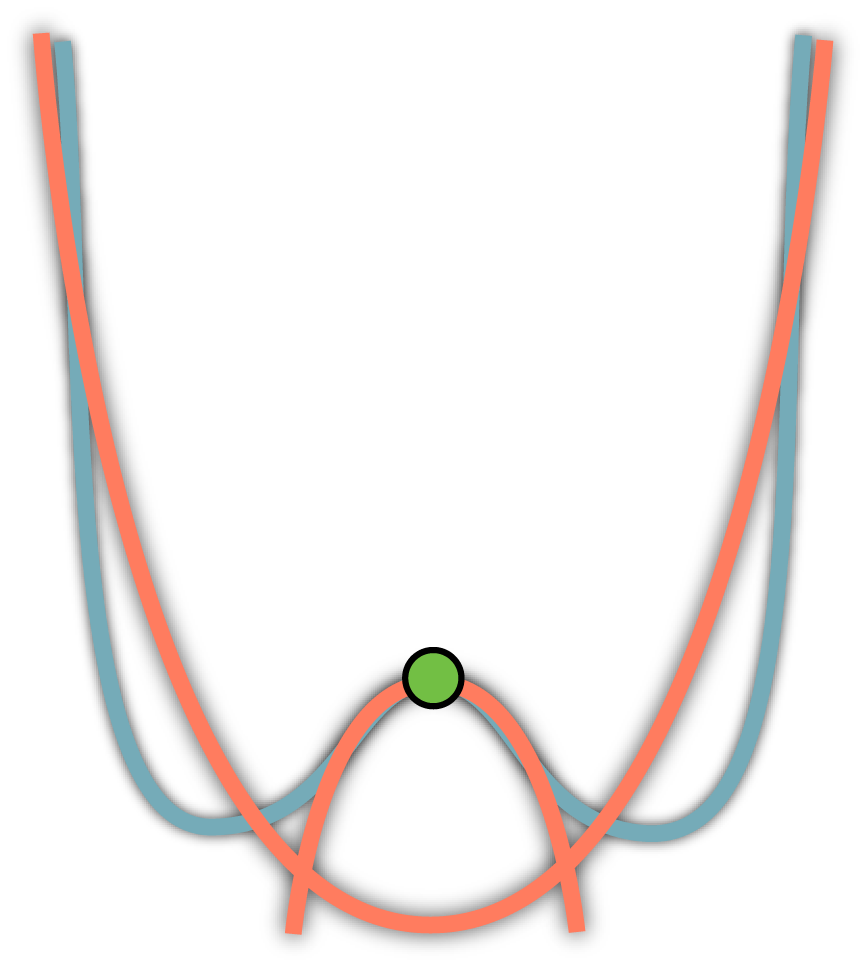 [Speaker Notes: We think that to properly characterize a point on a surface, and more importantly, to get its context, you need both.]
Curvature and Non-Local Curvature
?
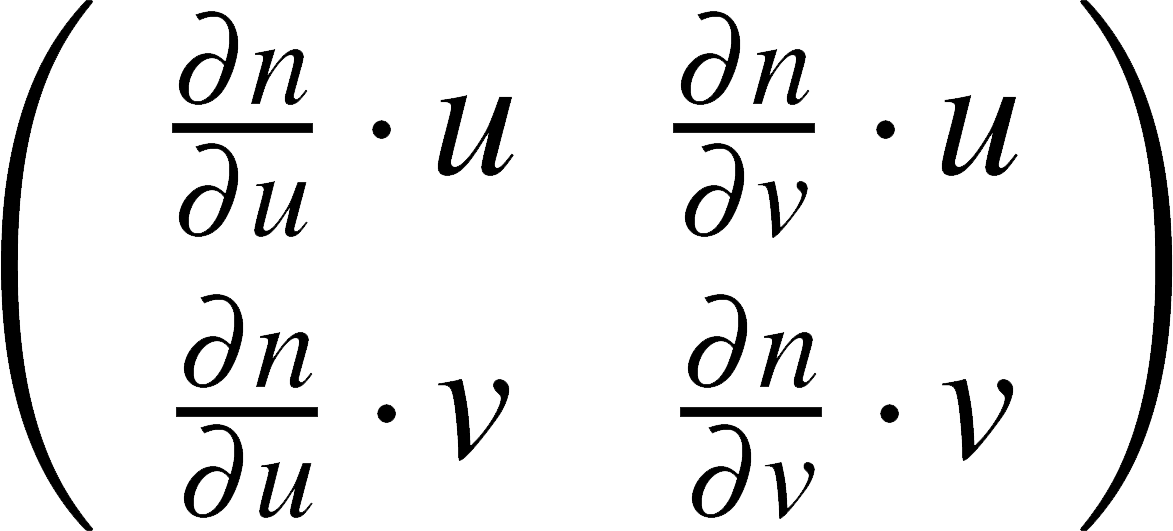 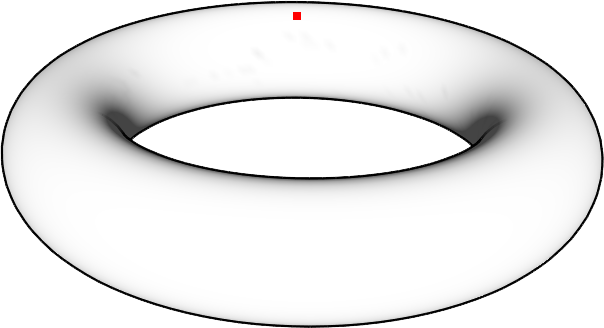 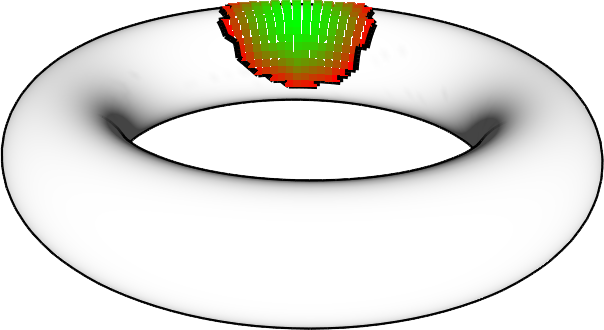 [Speaker Notes: Curvature: intrinsic property of the surface. Perfectly characterizes an infinitesimal region. So if we have a point on this surface parameterized by u and v, we can construct a simple 2x2 tensor that describes how its very local neighborhood behaves.

Non local curvature: If we want something similar for the larger patches, we’re out of luck. The best we hope for is an approximation of that patch.]
2D Curvature (a quick definition)
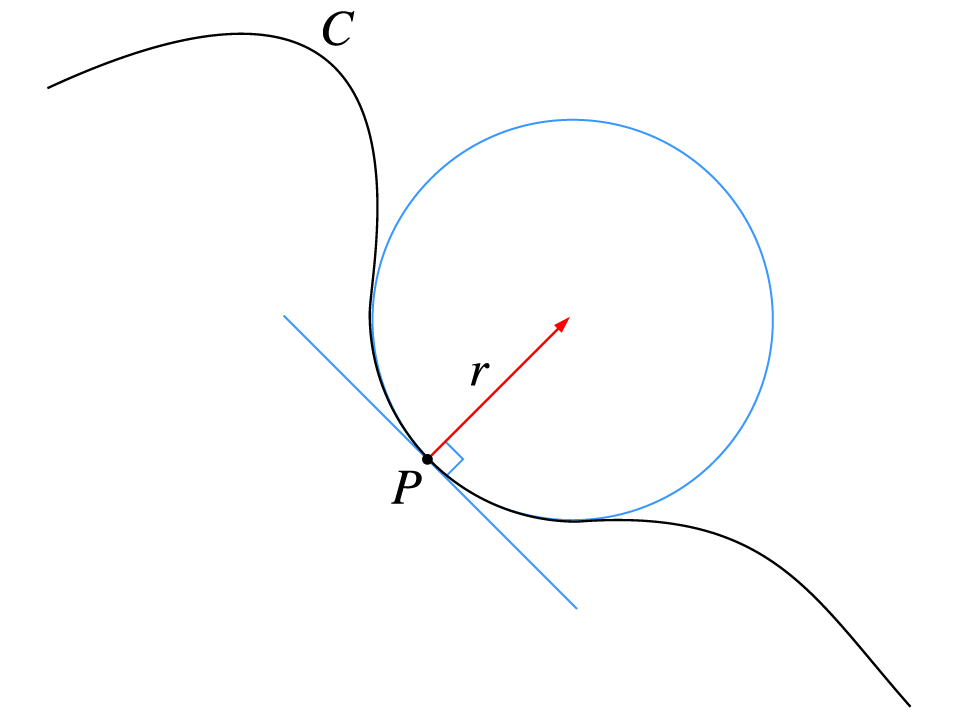 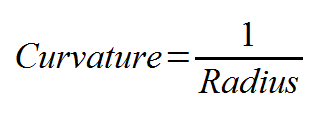 3D Curvature (a quick definition)
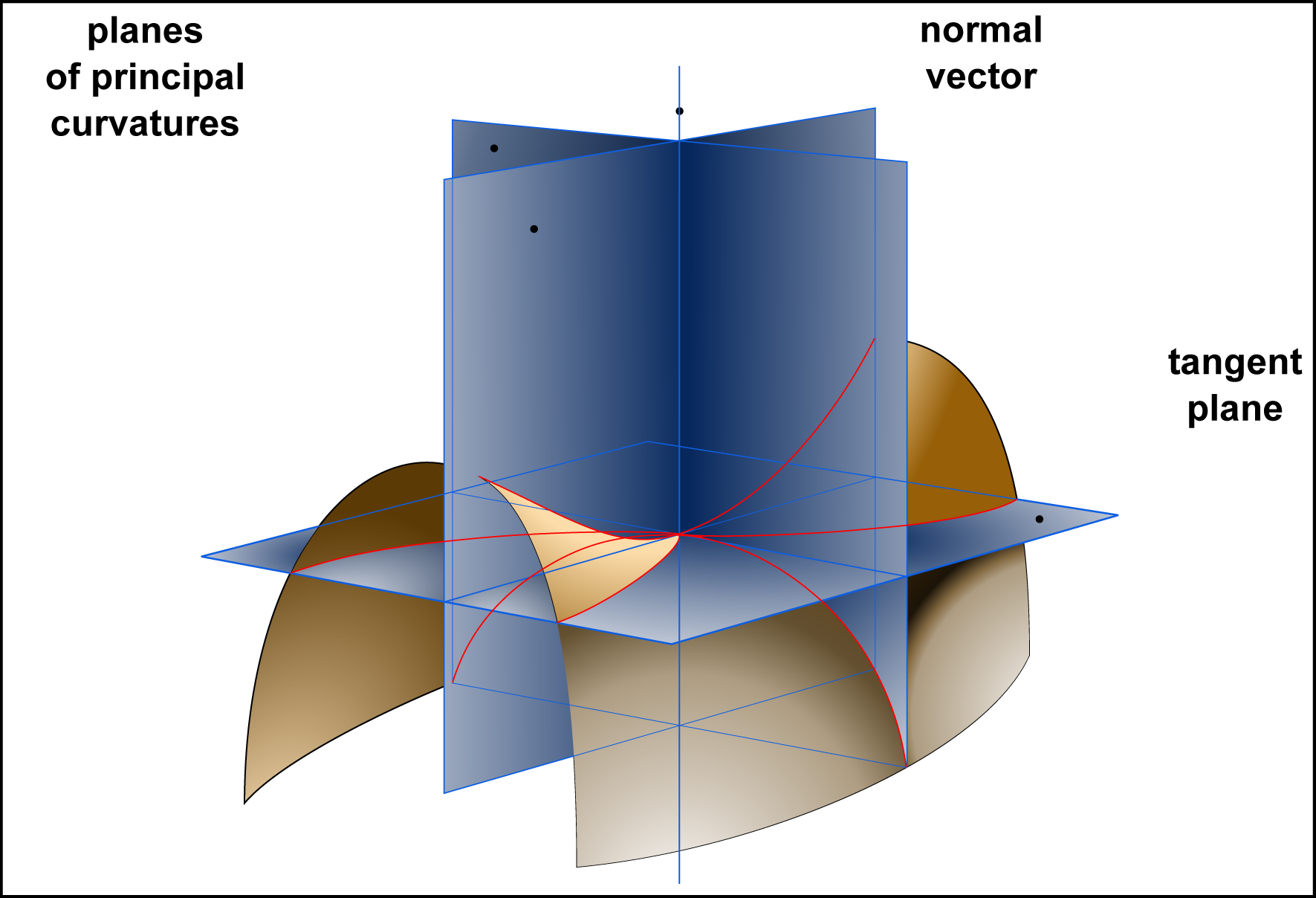 Mesh Tessellation
Curvature has a precise definition on smooth, continuous surfaces
But we work with meshes
Discrete, tessellated
Sensitive to bad mesh tessellation
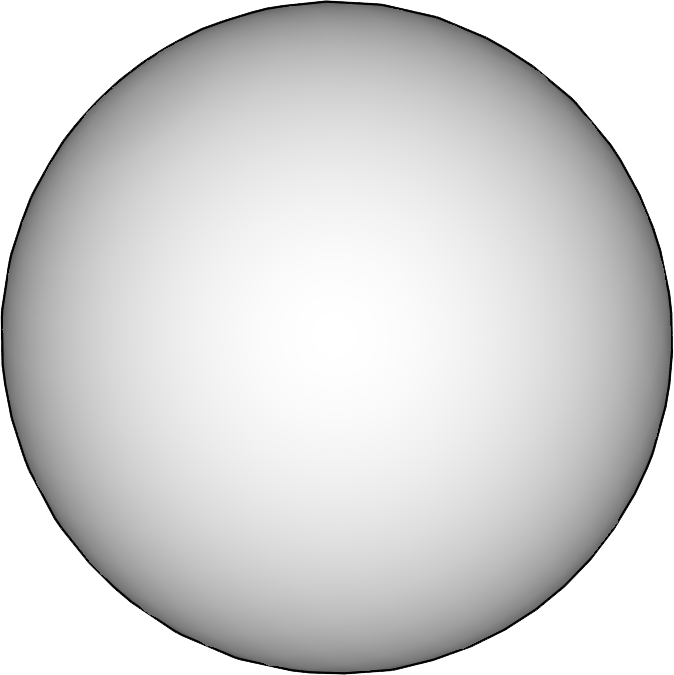 [Speaker Notes: * I want to work on meshes

* Curvature is not defined… but that’s someone else’s problem

* Still, important to deal with bad tessellation]
Local Curvature
Benefits of using local curvature:
Perfectly describes region (in the limit)
Has real geometrical meaning

Drawbacks
Cannot capture larger regions
Missing context
We want to describe the surface using something like curvature,
but at multiple scales.
[Speaker Notes: In summary…]
Desired Features
Scales to describe larger neighborhoods
Of biologically meaningful size
Allows for simple control of scale
Compensates for issues in tessellation
Bad triangles, uneven distribution of vertices
Efficient
Intuitive
Effective (for our applications)
Matching, stylized rendering and illumination, segmentation
The Algorithm (at a Very High Level)
Input:

	A point P, and the region around it, of a specific size D

Output:

	Its characterization
		4 numbers: (curvature, direction/magnitude of anisotropy)
Neighborhood Construction
The Algorithm (at a High Level)
First, for P, collect points in its neighborhood, N
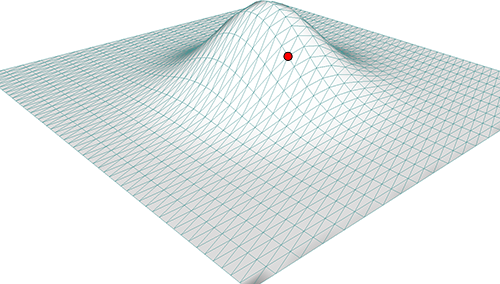 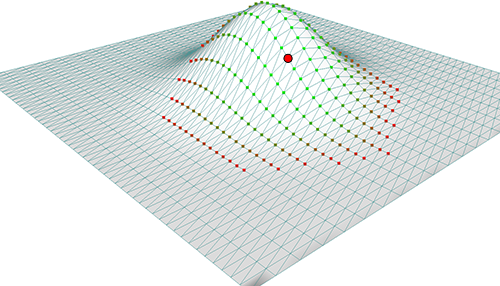 Neighborhood Construction
The Algorithm (at a High Level)
Height-Field Projection
First, for P, collect points in its neighborhood, N
Project N onto a 2D height-field
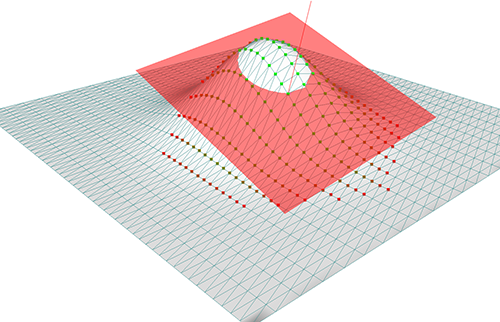 Neighborhood Construction
The Algorithm (at a High Level)
Height-Field Projection
First, for P, collect points in its neighborhood, N
Project N onto a 2D height-field
Statistically characterize 2D field
Surface Characterization
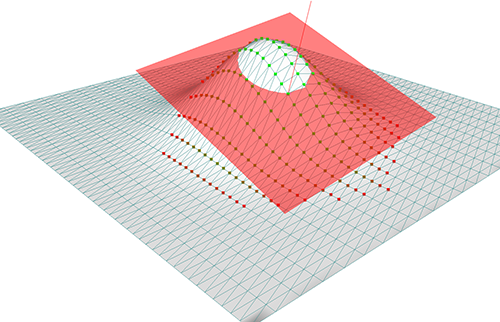 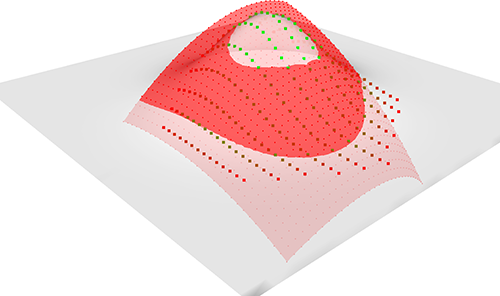 Neighborhood Construction
Neighborhood Construction
Height-Field Projection
For a given vertex, we find all points on the surface within a distance D along the surface. 
Called a D-disc.
Multiple scales  varying D.
Surface Characterization
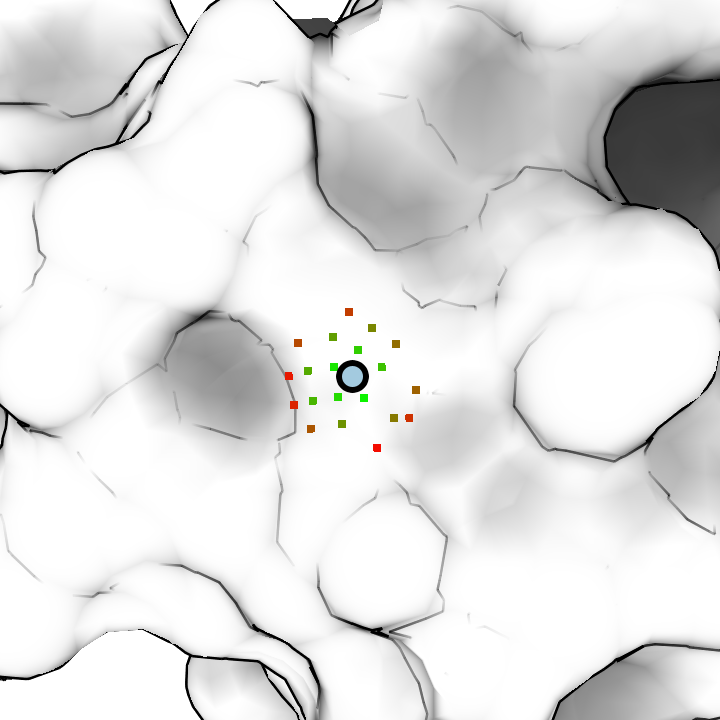 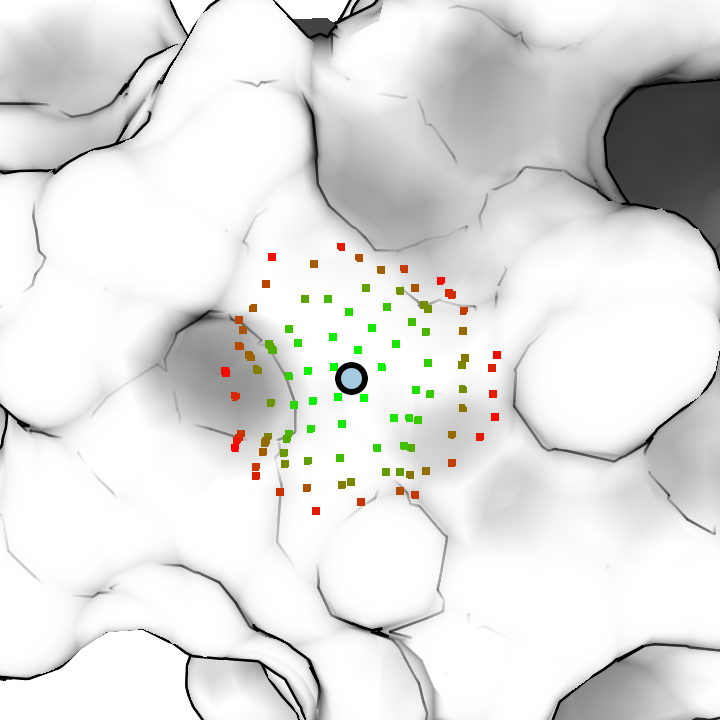 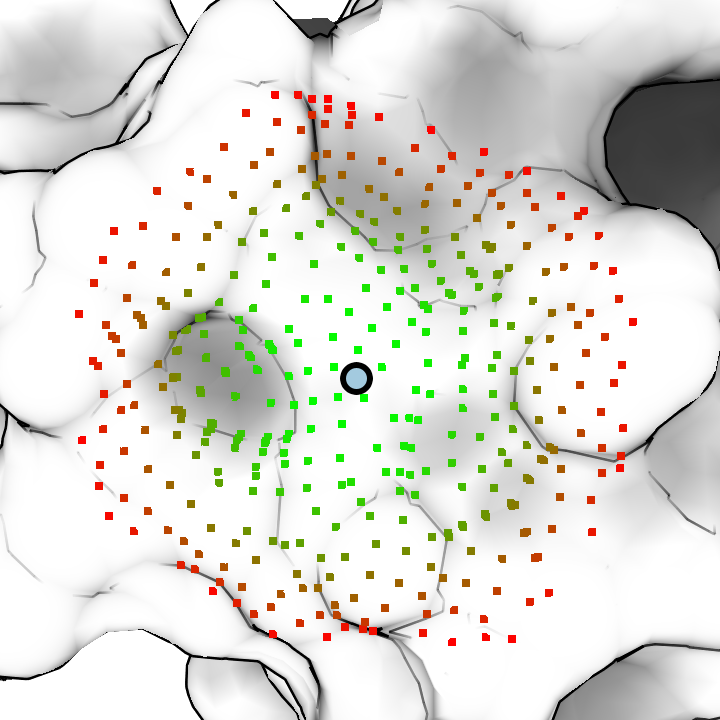 2 Å
5 Å
8 Å
Neighborhood Construction
Surface Distance
Height-Field Projection
Geodesics
Pro: perfect distance between points
Con: slow to compute


Dijkstra (path-based)
Pro: very fast
Con: can be a poor approximation
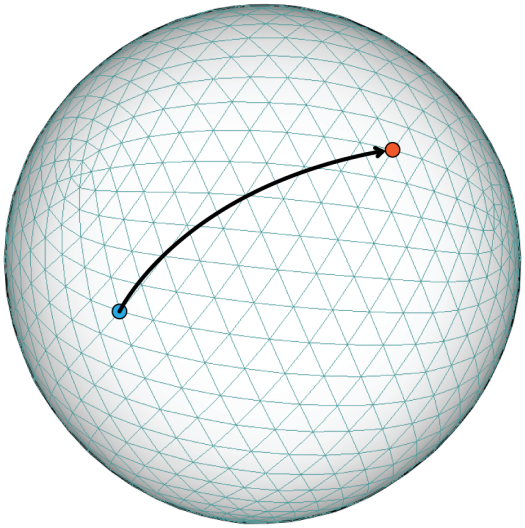 Surface Characterization
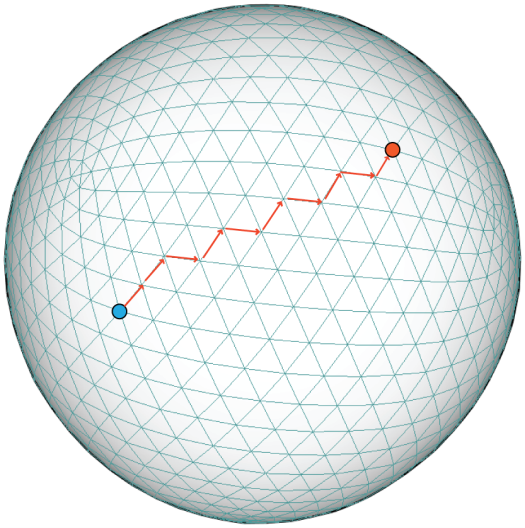 Neighborhood Construction
Improving Dijkstra’s Method
Height-Field Projection
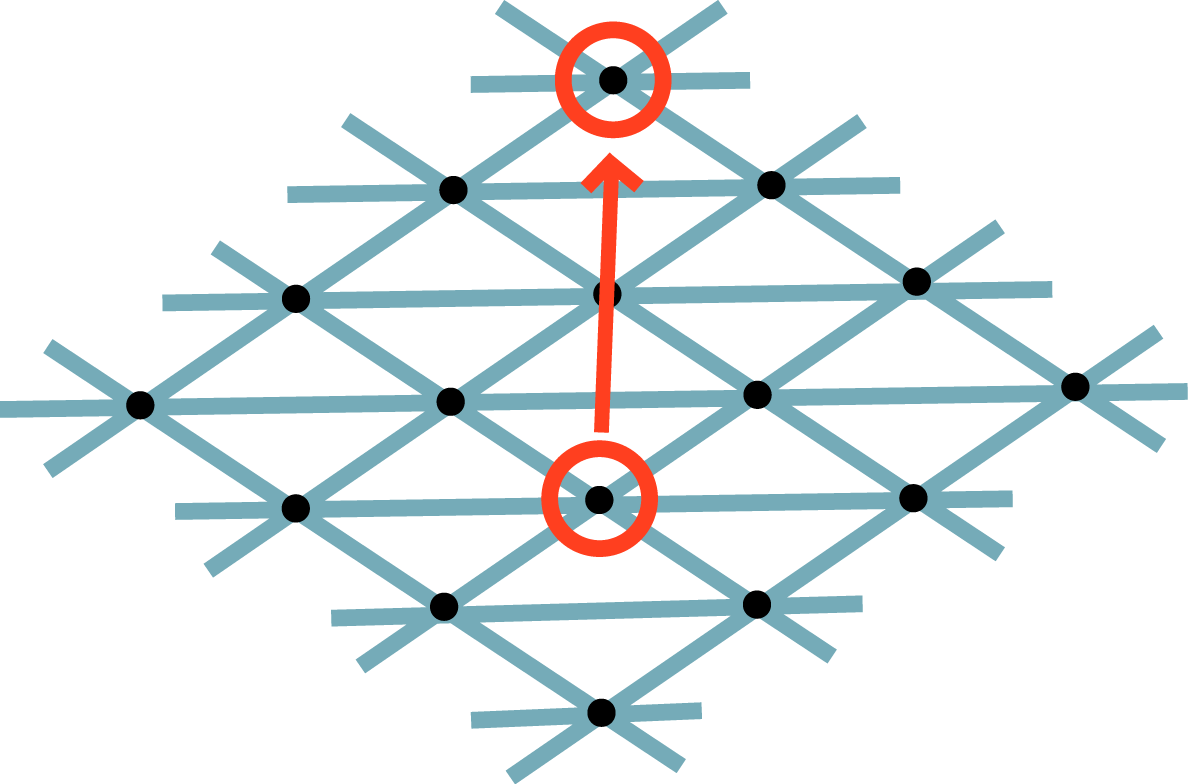 Surface Characterization
Neighborhood Construction
Improving Dijkstra’s Method
Height-Field Projection
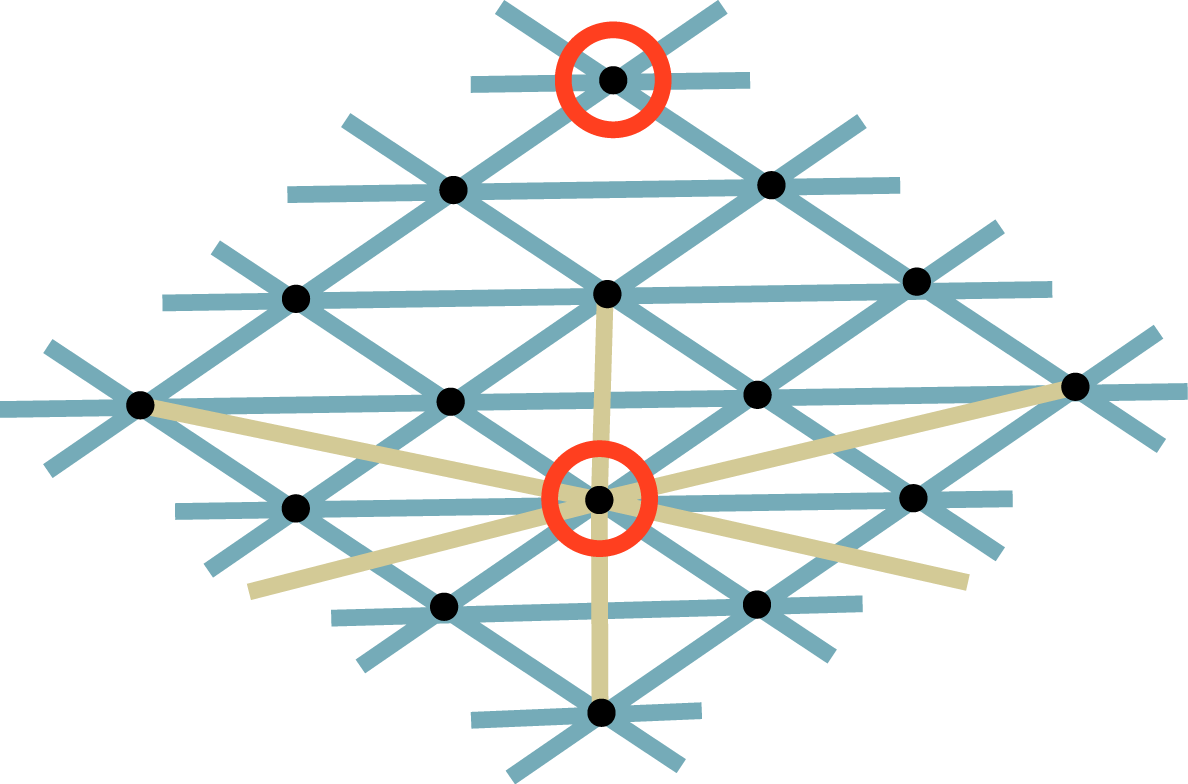 Surface Characterization
2-Ring approximation
Neighborhood Construction
Improving Dijkstra’s Method
Height-Field Projection
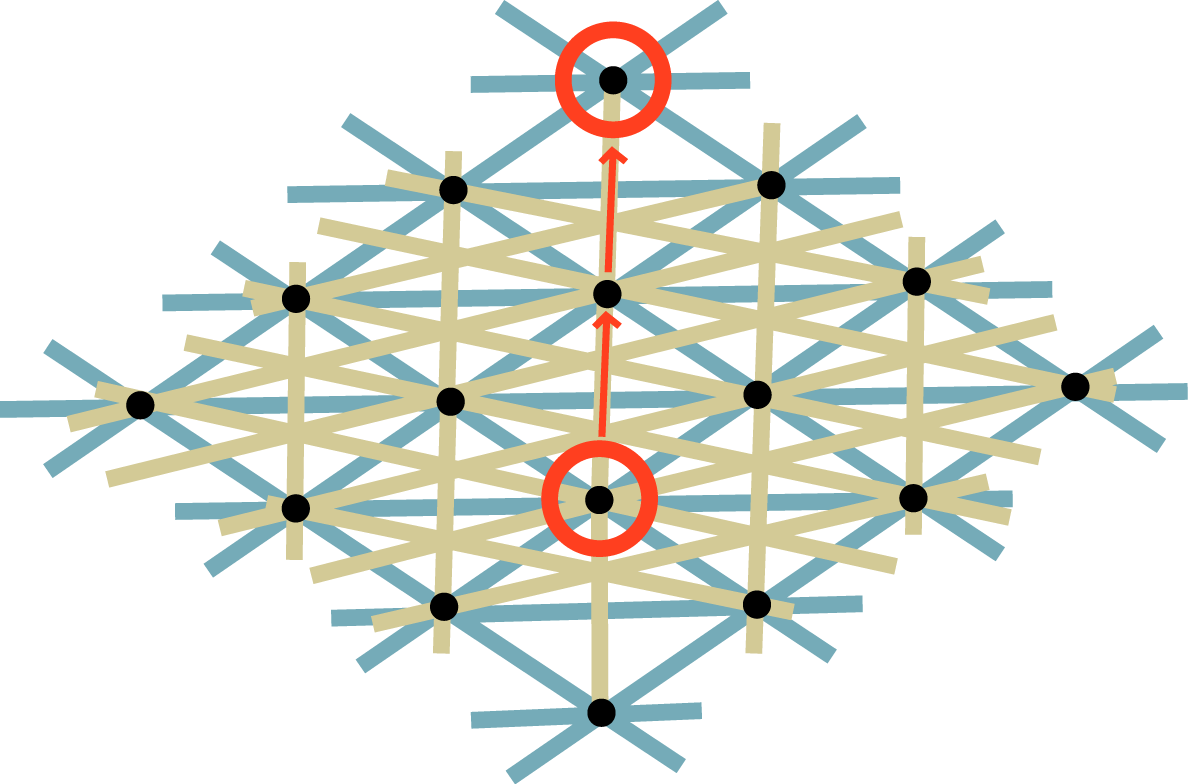 Surface Characterization
Neighborhood Construction
Approximating Geodesics with Dijkstra
Height-Field Projection
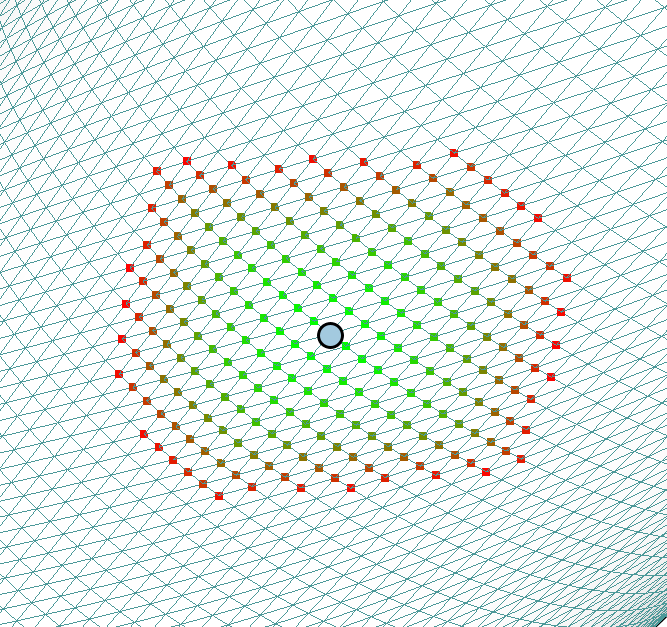 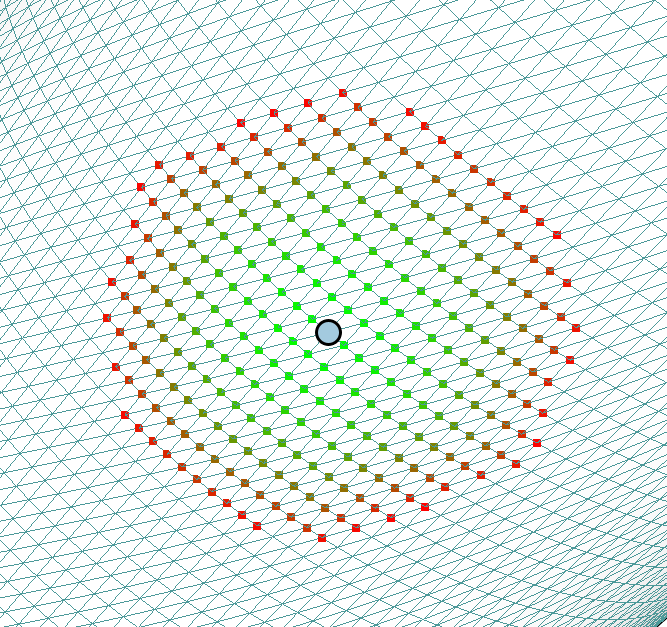 Surface Characterization
Without Correction
With 2-Ring Correction
Neighborhood Construction
Approximating Geodesics with Dijkstra
Height-Field Projection
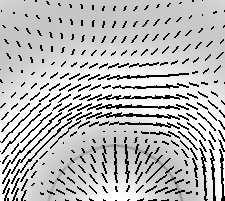 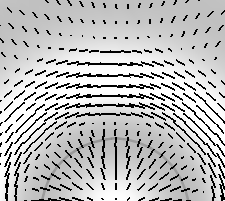 Surface Characterization
Without Correction
With 2-Ring Correction
Neighborhood Construction
Geodesics vs. 2-Ring Approximation:How bad are we?
Height-Field Projection
On average:
Dijkstra patch shares 76% - 90% vertices in common with geodesic
Our modification brings this up to 92% - 100%
Missed vertices on outer ring
Surface Characterization
Neighborhood Construction
Height Field Projection
Height-Field Projection
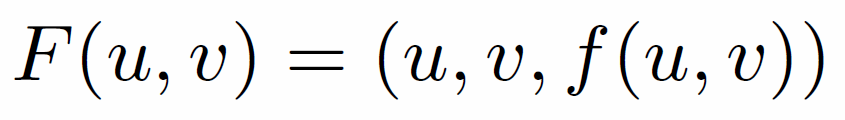 A height field is a 2D function of u, v:








Why map the data to a height field?
Projection reduces the problem of fitting a 3D quadric to a simpler 2D problem
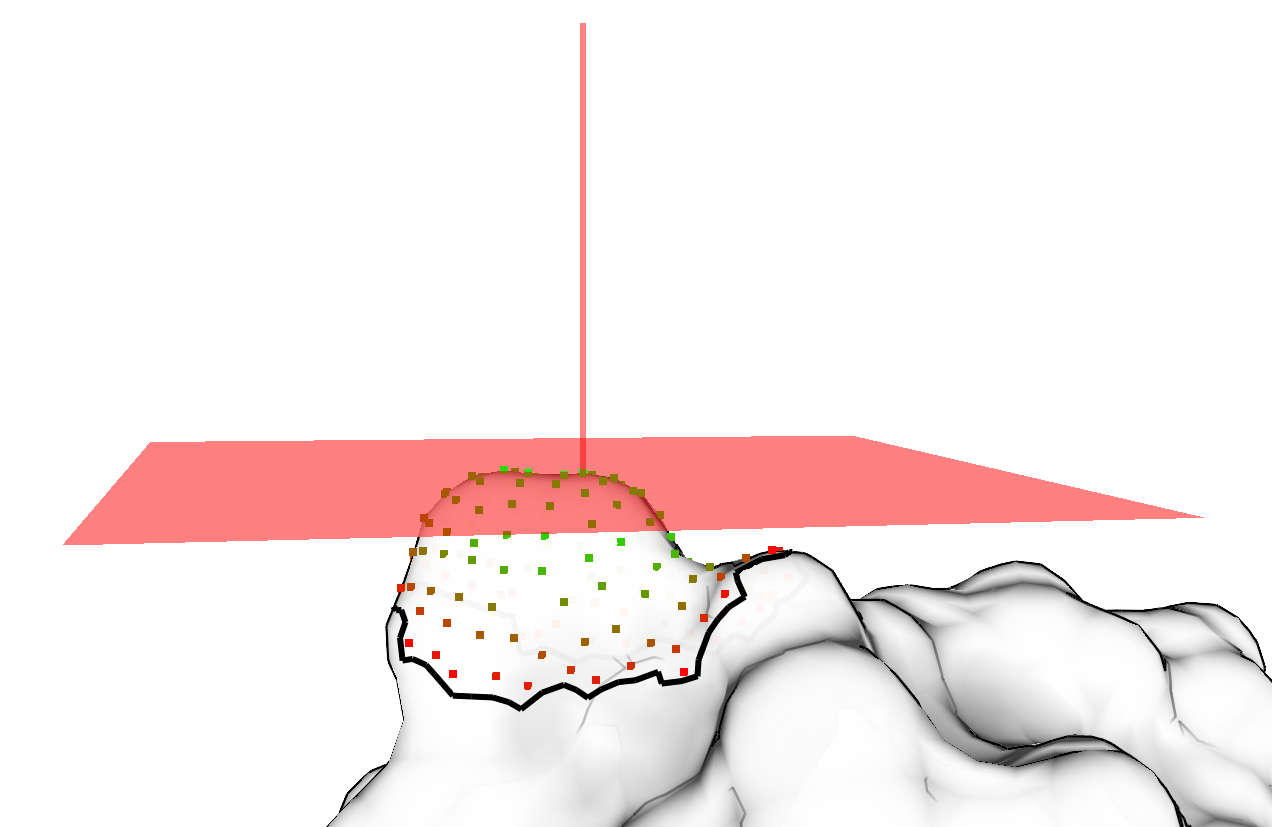 Surface Characterization
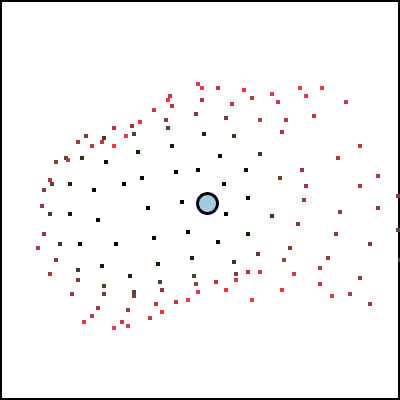 Neighborhood Construction
Height Field Robustness
Height-Field Projection
Height Field function should not fold over itself
Or it’s not a function!
Simple solution
Throw away vertices that point away from theheight field normal
Works well in practice
On average these vertices account for 23 ± 12% of allvertices in the largest patches(d = 8 Ångströms)
Much less in smaller patches
Still plenty of data to work with
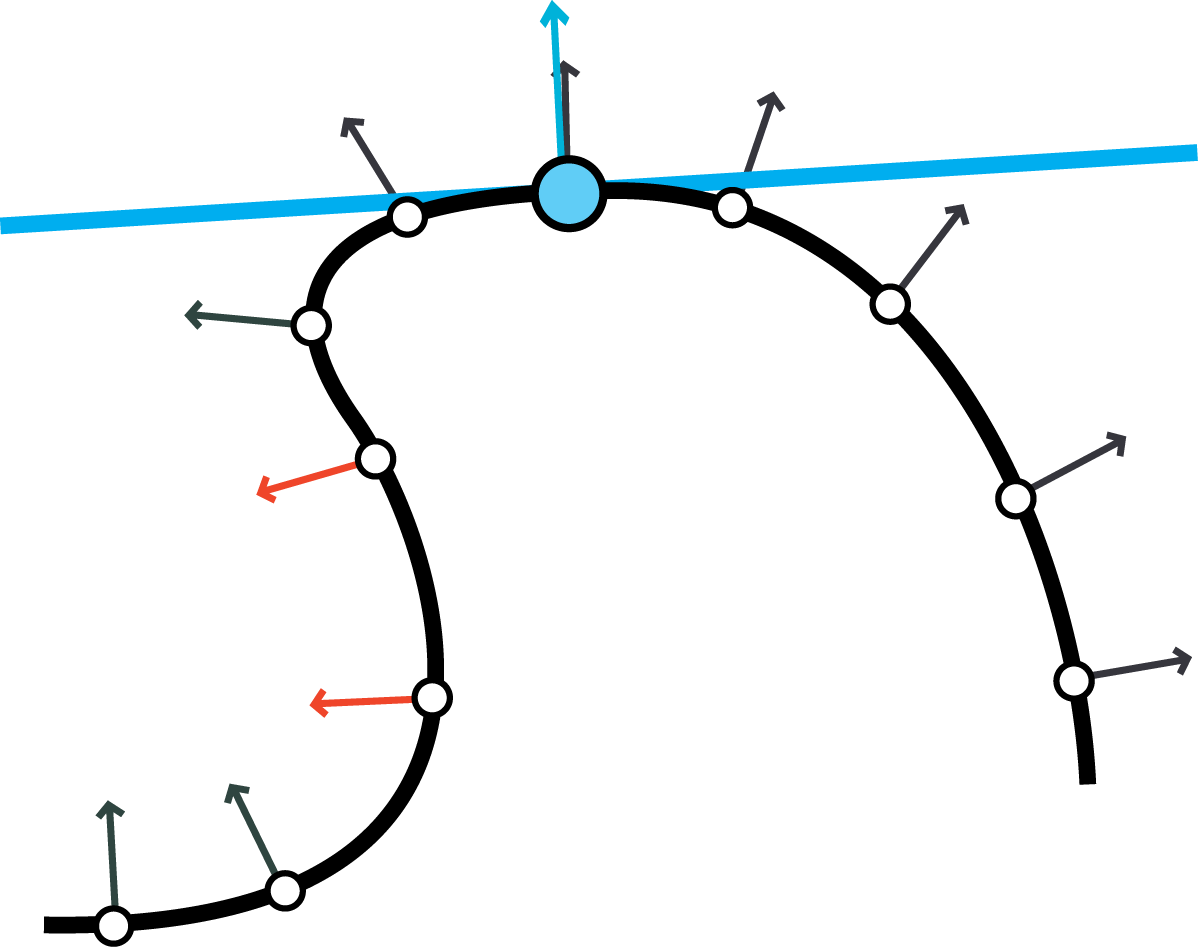 Surface Characterization
Neighborhood Construction
Surface Characterization
Height-Field Projection
Shallow Bowl vs. Deep Bowl
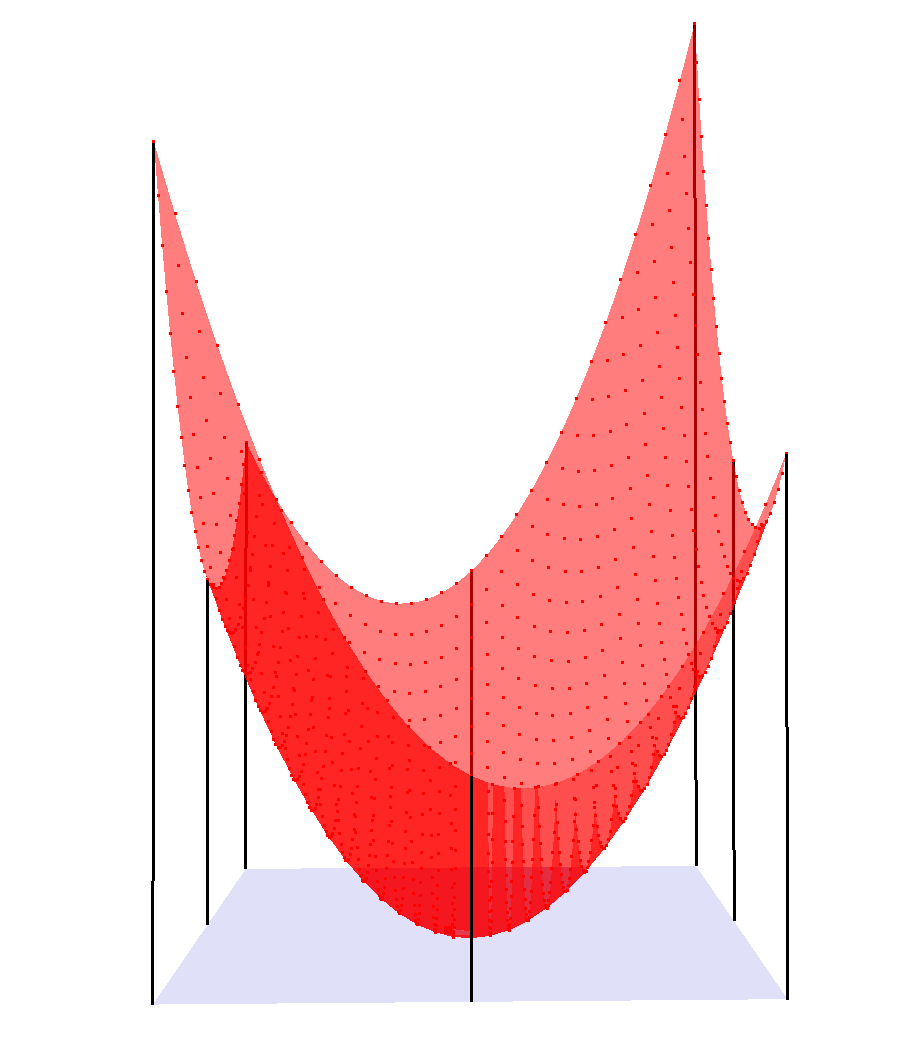 Surface Characterization
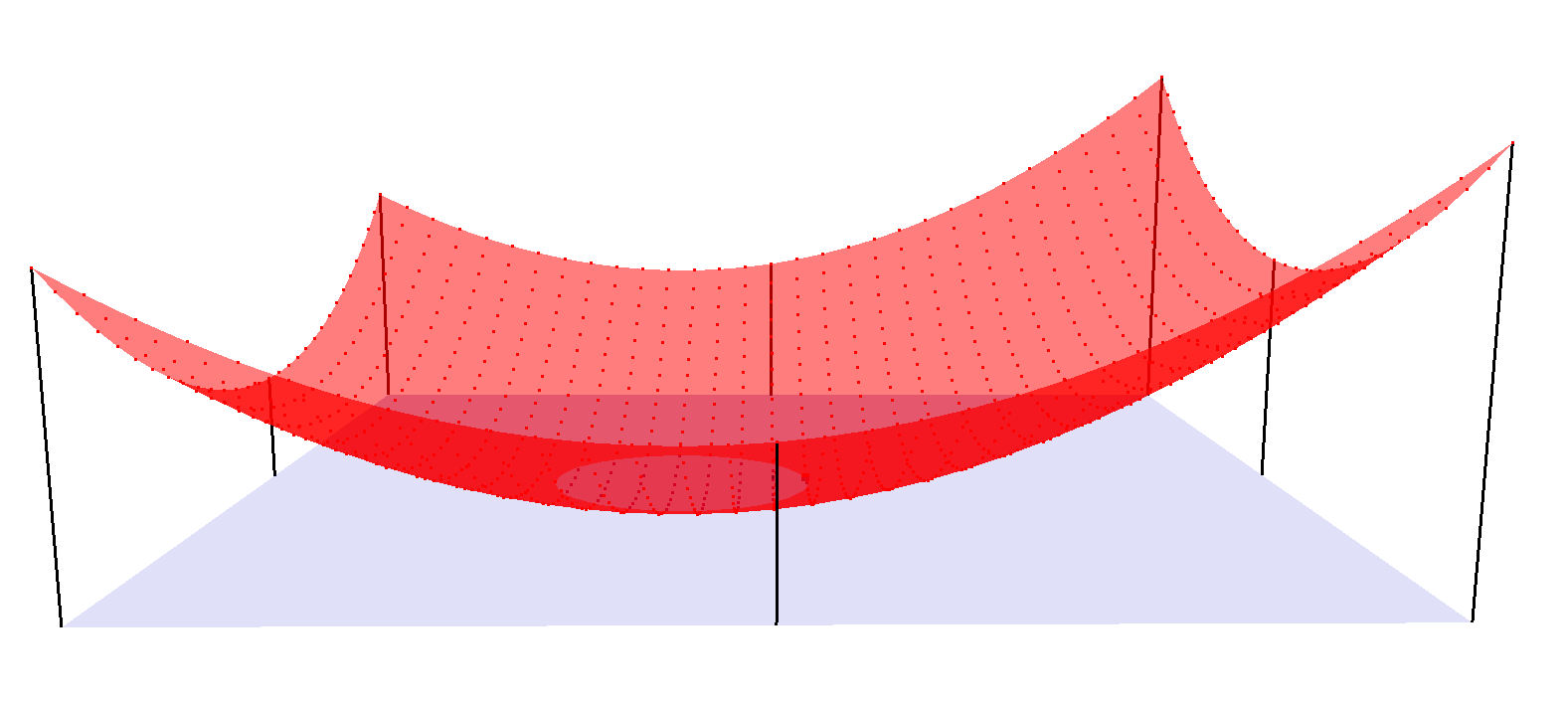 Neighborhood Construction
Surface Characterization
Height-Field Projection
Degree and Direction of Anisotropy
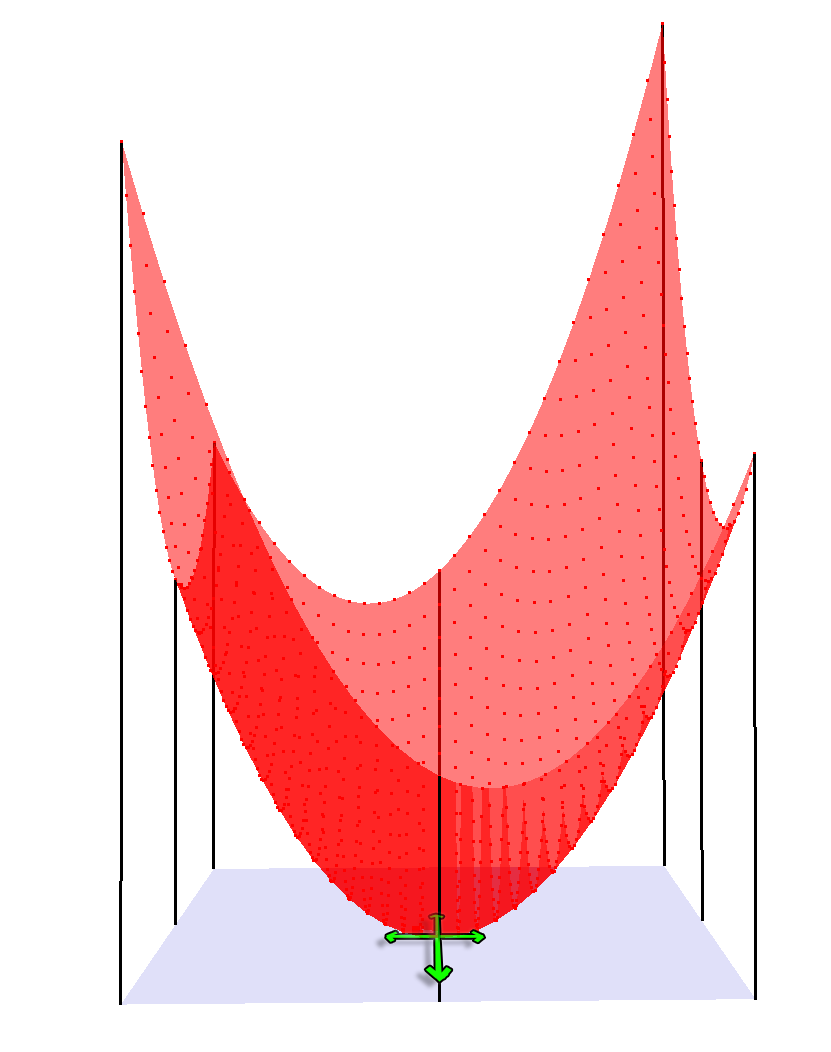 Surface Characterization
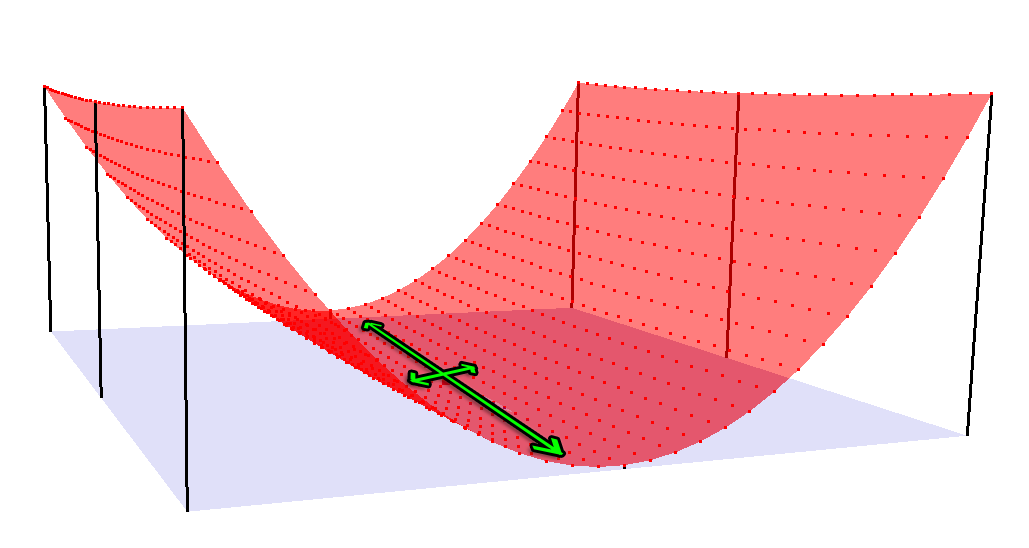 Anisotropic
Isotropic
[Speaker Notes: Anisotropic: More like a cylinder
Isotropic: More like a symmetric paraboloid]
Neighborhood Construction
Characterization Method ‘A’: Fitting a Quadratic Surface
Height-Field Projection
With a set of u, v and z known, we solve for A, B, C, D and E:



It’s easy to get them out using the second fundamental form:




Values contained in descriptor: 
Mean curvature (average of its eigenvalues)
Anisotropy magnitude (ratio of largest to smallest eigenvalue)
Anisotropy direction
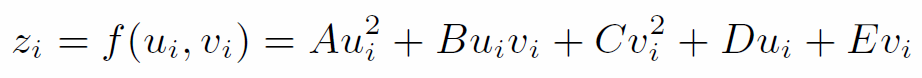 Surface Characterization
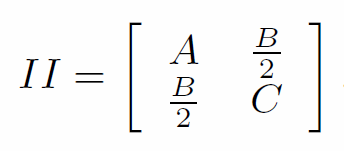 [Speaker Notes: Now we have patch of surface, and a height field describing that patch. So how do we relate that to curvature?

Like I said: curvature is only valid on smooth surfaces
So we need a smooth approximation of the points

Large Linear System!]
Neighborhood Construction
Characterization Method ‘B’: Moment-Based Surface Description
Height-Field Projection
An example neighborhood:







Insights: 
	The major axis of image intensity  principle axis of minimum curvature
	Ratio of axis lengths  image anisotropy  surface anisotropy
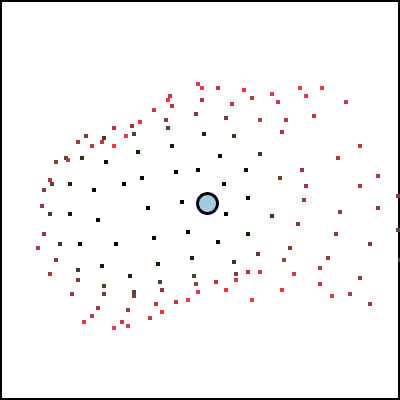 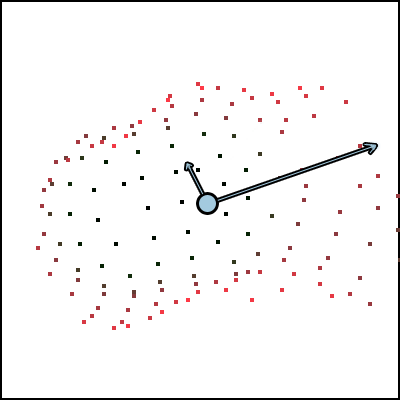 Surface Characterization
[Speaker Notes: We can get at the same thing by looking at the statistics of the heightfield, and using them directly as a descriptor.]
Evaluation: Performance
30 mesh corpus
Intel Core2 Duo E8500, 3GB RAM






Speed ~O(VN), where V = # verts and N = largest patch size
Evaluation: Quadratic vs. Moments
Test:
Compare anisotropy direction, curvature
Quadratics are “ground truth”

Results:
Curvature Agreement: .81 < R2 < .95
Avg. Angular Difference: 16◦ ± 12◦
Evaluation: Quadratics vs. Local Curvature
Test:
Again, compare anisotropy direction, curvature
Local curvature = “ground truth”
Held neighborhood to 2 rings

Results:
Avg. Curvature Agreement: R2 ~= .83
Avg. Angular Difference: 14◦ ± 11◦
Evaluation: Noise Sensitivity
Test:
Randomly perturb each vertex along its normal (by 5 Å)
Compare curvature before and after

Results:
Local Curvature     25% ± 36%
2 Å neighborhood  19% ± 26%
8 Å neighborhood  2% ± 6%
Evaluation: Noise Sensitivity
Test:
Randomly perturb each vertex along its normal (by 5 Å)
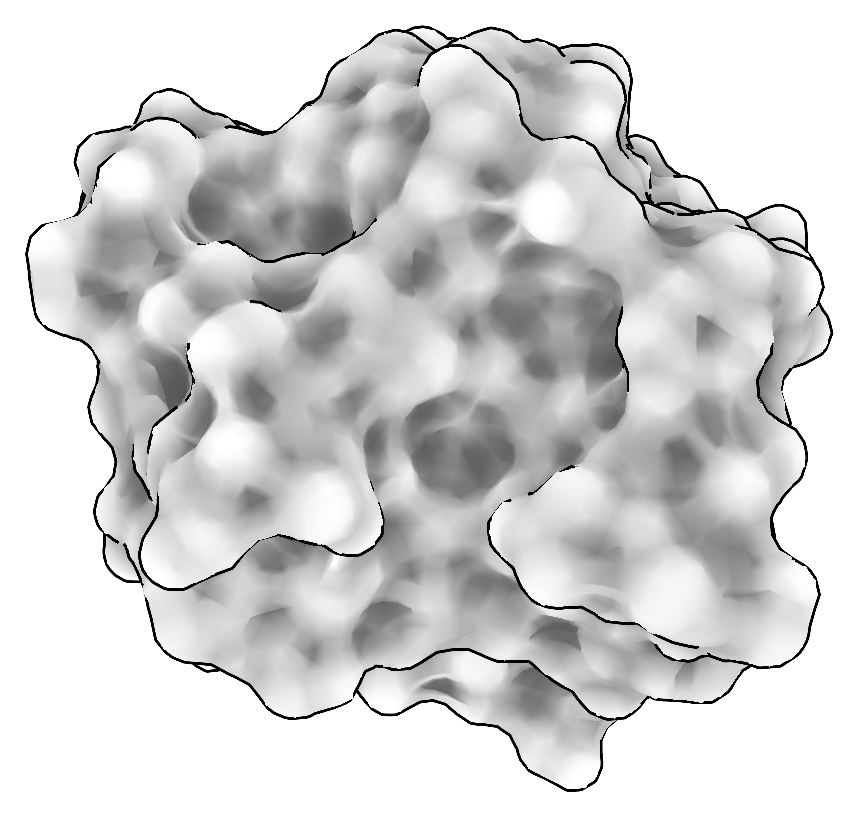 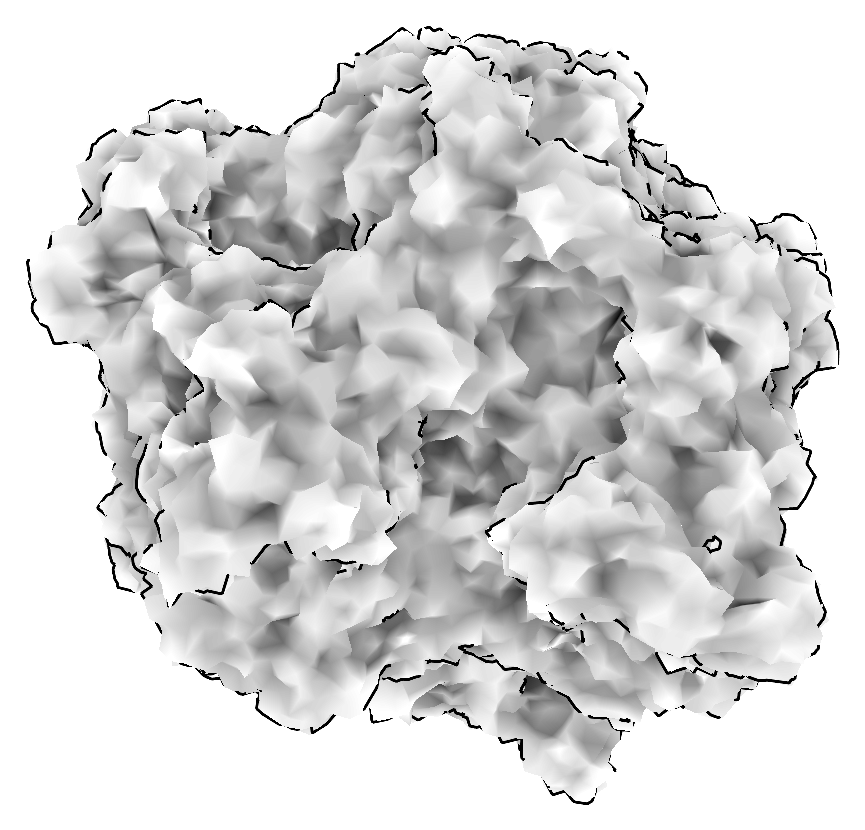 Using local (1 ring) neighborhood
Evaluation: Noise Sensitivity
Test:
Randomly perturb each vertex along its normal (by 5 Å)
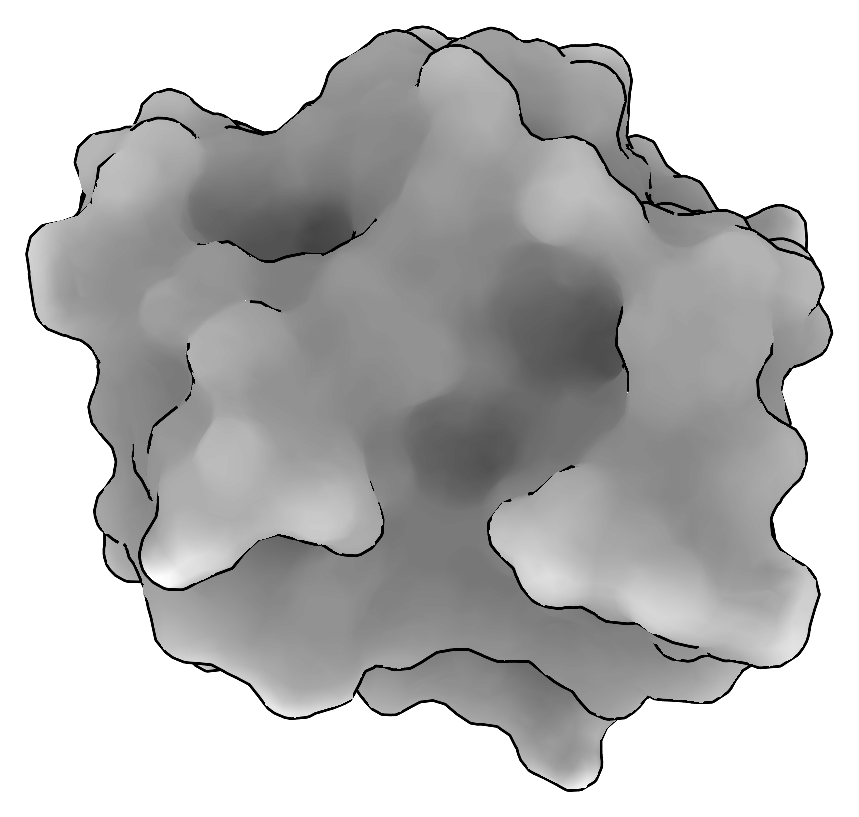 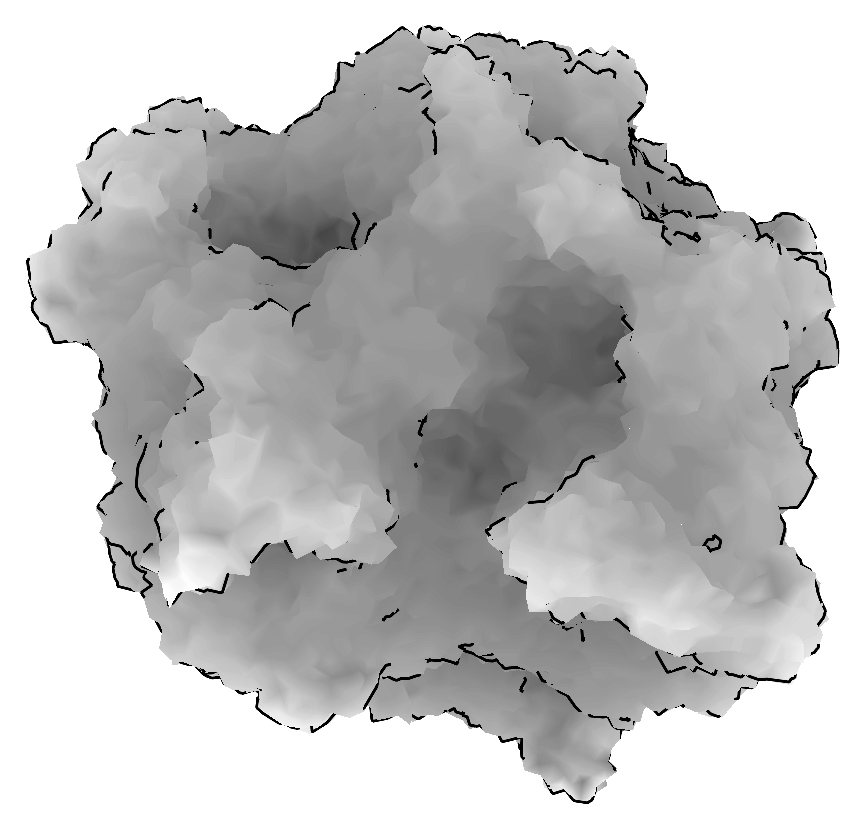 Using large (8 Å) neighborhood
Evaluation: Tessellation Sensitivity
Test:
Insert points by randomly tessellating object
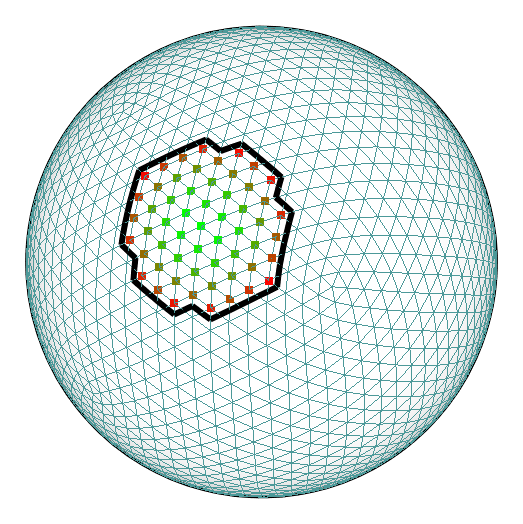 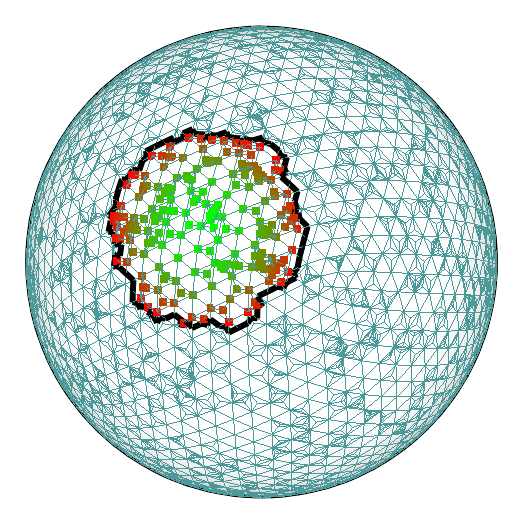 Evaluation: Tessellation Sensitivity
Test:
Insert points by randomly tessellating object
Tested only analytical models (sphere, torus)
Otherwise, not obvious where to place new points

Results:
Application:  Multi-Scale Lighting
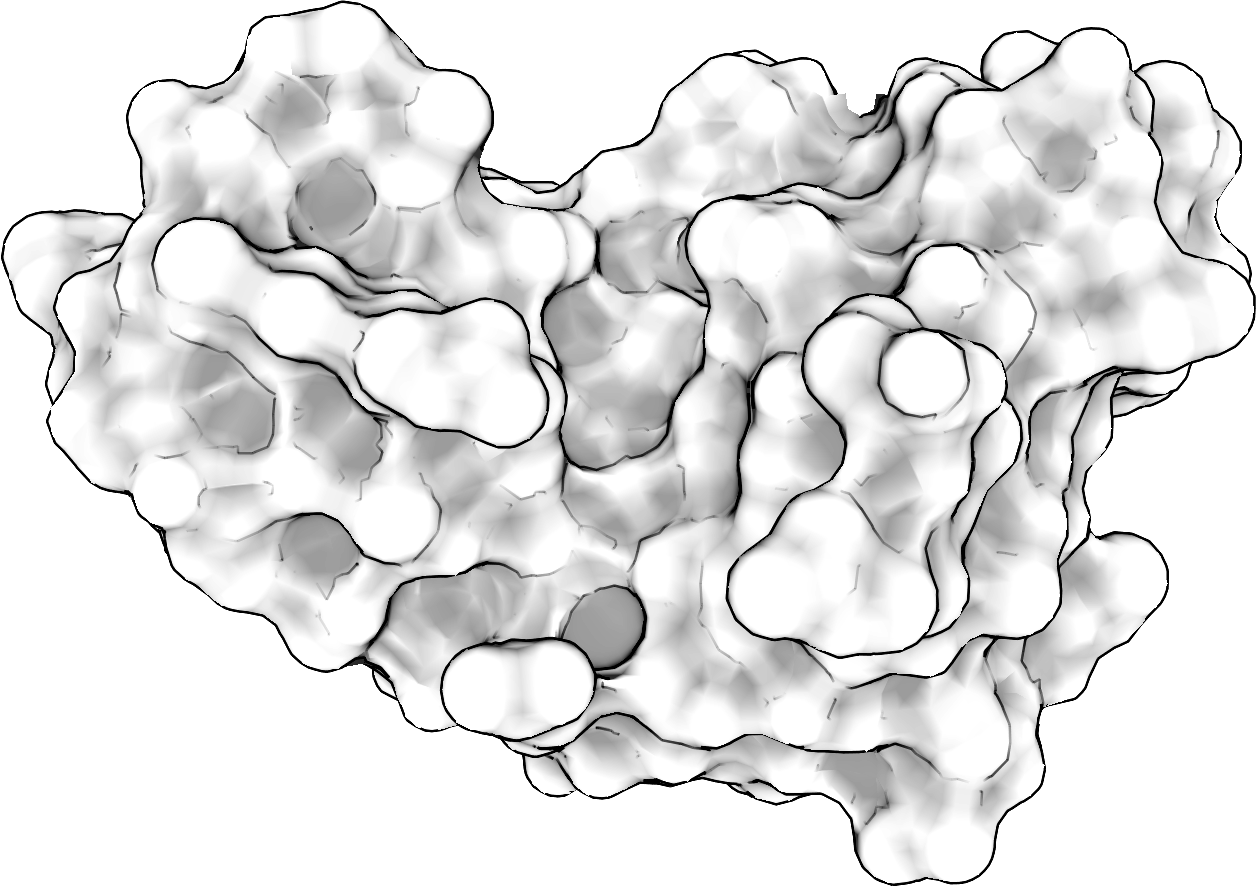 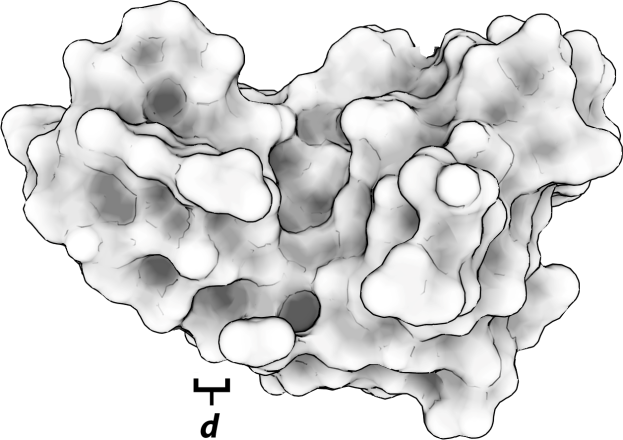 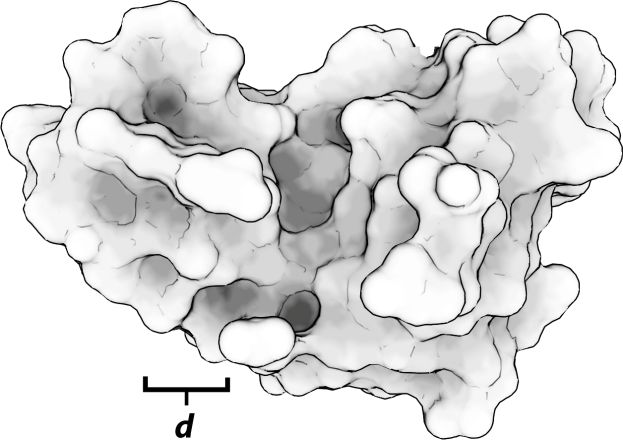 Local
Curvature
Small
Descriptor
Large
Descriptor
Application:  Watershed Segmentation
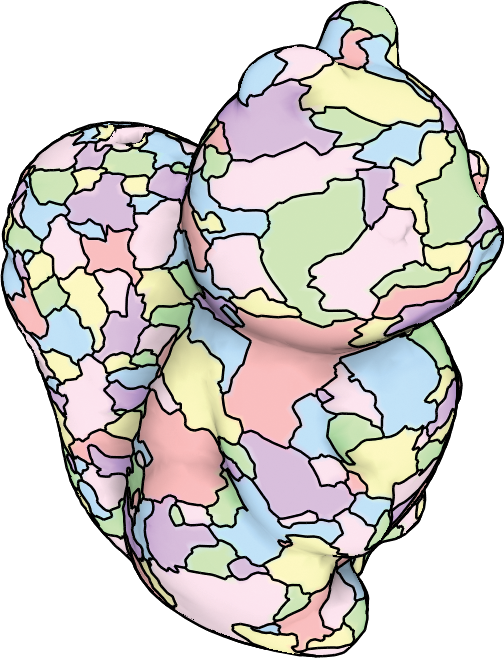 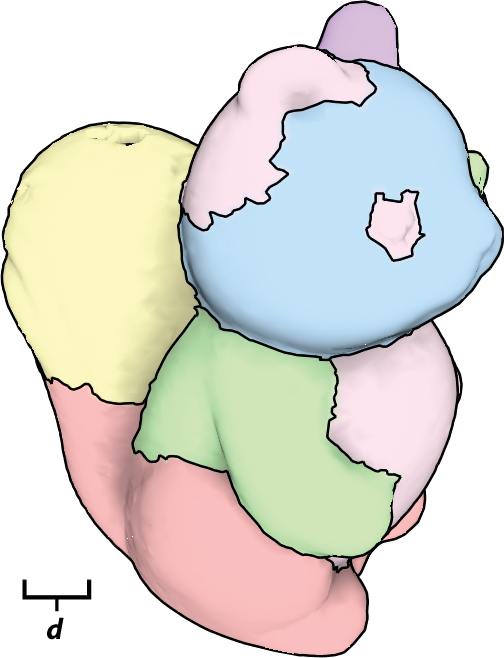 Local Curvature
Large
Descriptor
Application:  Stylized Hatching
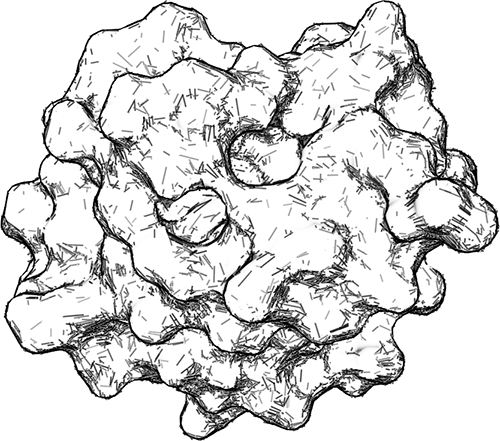 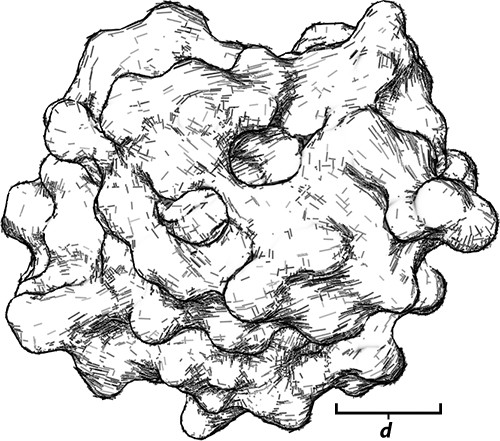 Local Curvature
Large
Descriptor
Application: Matching (curvature only)
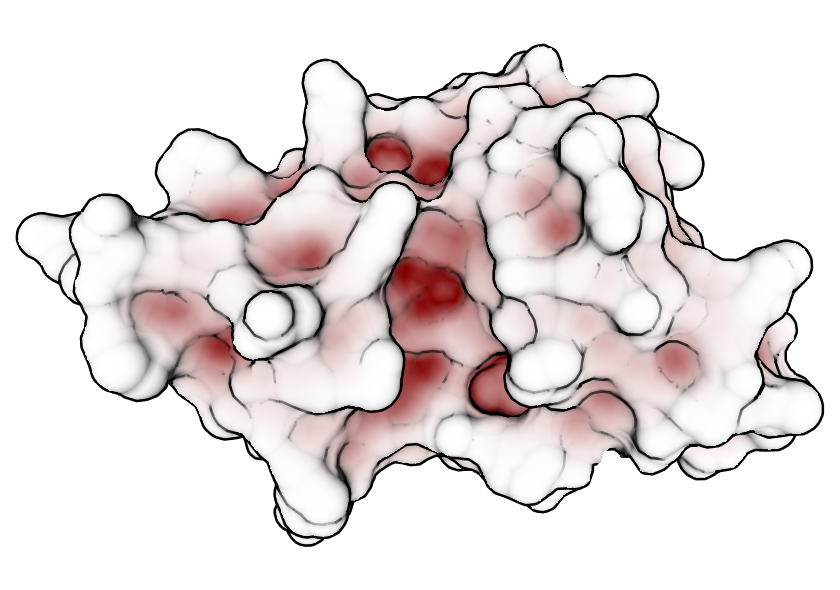 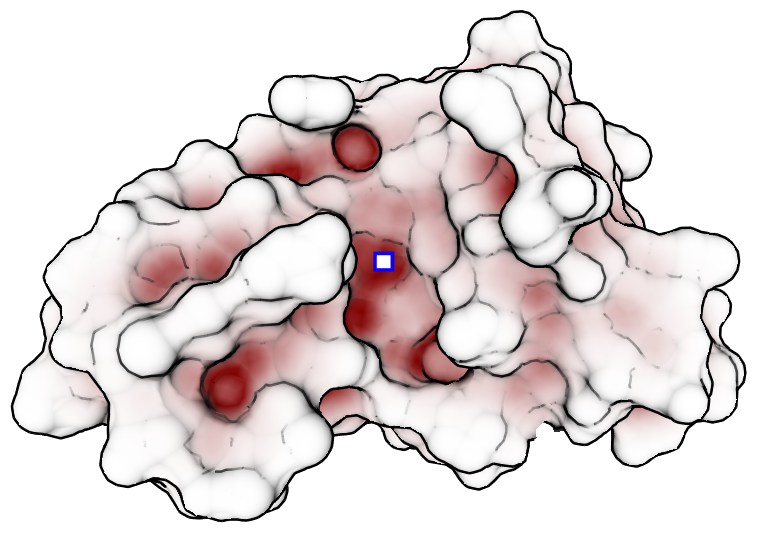 1M07
2I5S
Application: Matching (full descriptor)
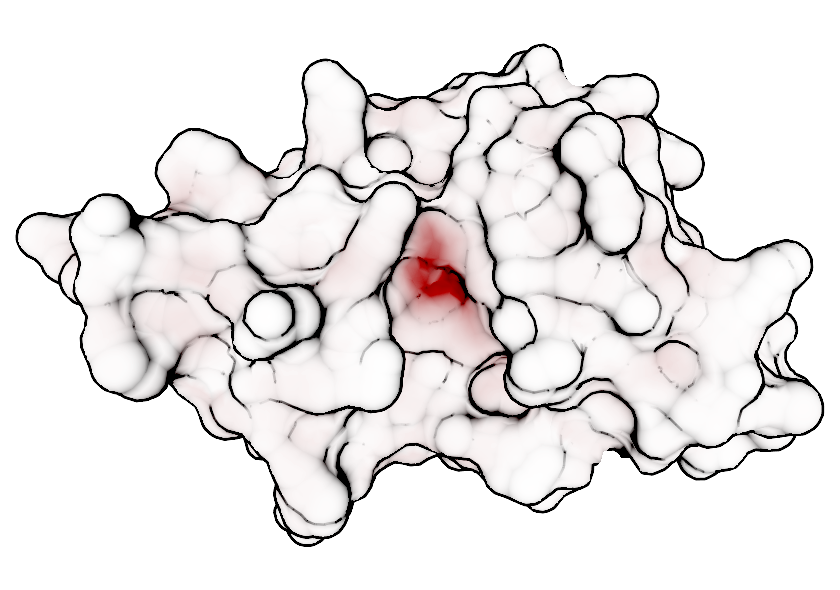 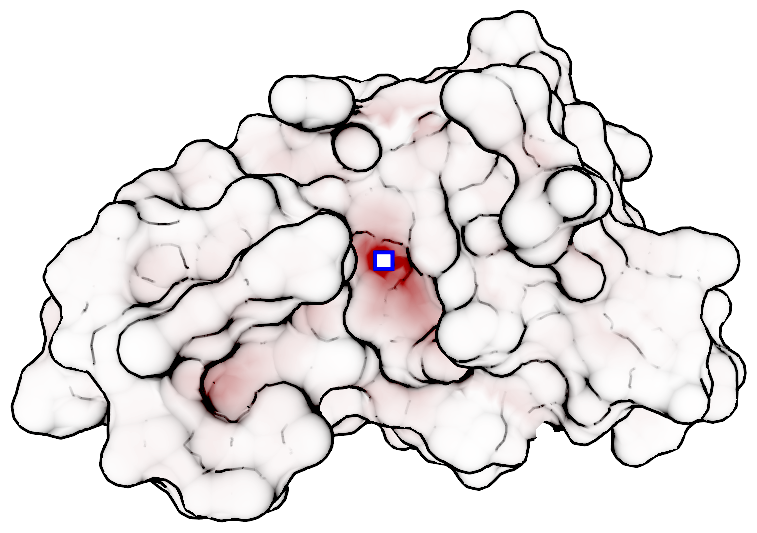 1M07
2I5S
Conclusion
Multi-Scale Surface Descriptors:
Characterize a surface at multiple-scales
Built to meet robustness, speed goals
Fit intuitions about curvature
Useful in a broad range of applications
[Speaker Notes: Add key ideas]
Thanks!
Questions?






Thanks also to CIBM grant NLM-5T15LM007359
Characterization Method ‘B’: Moment-Based Surface Description
These axes can be found by constructing the second-order central moments:



Then the eigenvectors of:correspond to the major and minor axes of image intensity.
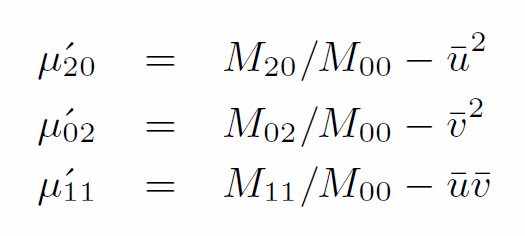 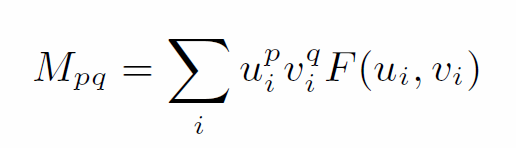 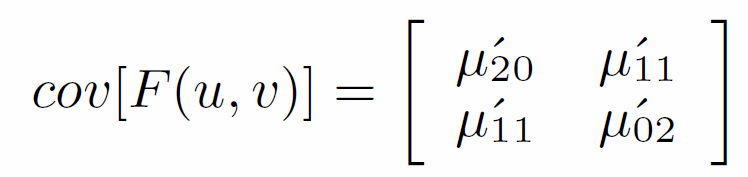